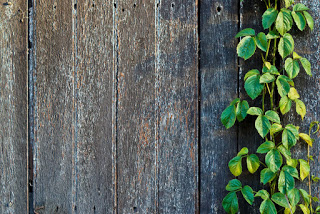 المستنصريةكلية الهندسةقسم الميكانيكمادة: اللغة العربيةم. سفانة طارق ابراهيم
المادة : (اللغة العربية)                              كلية الهندسة/ قسم الميكانيك الفصل الثاني       المحاضرة السابعة : الألف المقصورة والممدودة (اللينة) في آخر الكلمة
هي ألف ساكنة مفتوح ما قبلها ، وهي حرف من حروف العلة يمد الصوت معها وترد وسط الكلمة وفي آخرها ولا تأتي في أول الكلمة ؛لأنّها ساكنة والعرب لا تبدأ بالساكن .
- لماذا سمية( لينة)؟ 
الجواب// 
تفريقا لها عن الألف اليابسة ( المتحركة بحركة اَ ،اُ ، اِ) وهي حرف صحيح.
- وتكتب الالف اللينة في وسط الكلمة ألفا مطلقا
 
مثل : (قـام ، قـال ، نـام ، أراد، استجـاب).
أمّا في آخر الكلمة 
أ- فتكتب مرة على صورة الياء وتسمى مقصورة للتفريق بينها وبين الألف الممدودة مثل: فتـى، هدى، ذكرى
ب- ومرة ألفا طويلة مثل: سمـا  ، دعـا  ،  دنيـا
قواعد كتابتها في الأسماء والأفعال والحروف
أولا : كتابتها في الأسماء 
* تكتب الألف اللينة في الأسماء الفا طويلة الى الأعلى في المواضع الآتية :
ب- في الأسماء الثلاثية التي ألفها منقلبة عن واو مثل 
عصا ، رشا، سنا، شجا (الحزن).
ملحوظة: يعرف أصل الألف المتطرفة في الاسم بتثنيته أو بجمعه،
عصـا--- عصوان
رضـا --- رضوان
أ- في الأسماء المبنية 
مثل : هذا ، ذا ، ما ، مهما ، أنا ، هما ... عدا أربعة اسماء هي :
ج- في الأسماء الاعجمية مثل : يهوذا، اغا، اسيا ، افريقيا ، المانيا، عدا بعض الأسماء وردت على صورة الياء مثل :
كسرى ، بخارى ، نينوى، موسى، عيسى.
أنى، متى، لدى ، أُلى
ثانياً: تكتب الألف على صورة الياء في كل ممّا يأتي:
كلّ اسم زاد على ثلاثة أحرف مثل : دعوى، مستشفى، صغرى ، كبرى.

إلاّ إذا سبقتها ياء فتكتب الفاً طويلة مثل :
ب- كلّ اسم ثلاثي الالف فيه منقلبة عن ياء مثل : اسى، كرى، ندى، 
تقى، ثرى...
قضايا ، رزايا، سجايا، 
عدا
 (يحيى، ريَى) فهما علمان.
ثانيا في الأفعال
1- تكتب الفاً طويلة في موضعين :
نمـا --- يَنْمـو
دَنـا --- يَدنْـو
نَجا ---- يَنْـجـو
سَمـا --- يَسمـو
  غزا ---- يَغزوا
عـلا ---- يَعلـوا
بـدا  ----- يَبدو
في كلّ فعل ثلاثي ألفه منقلبة عن واو مثل : غزا، نجا، علا، بدا.
فيُرد الفعل الى مضارعه أو الى مصدره.
أمثلة
ب- في كلّ فعل ثلاثي أو غير ثلاثي إذا جاءت قبلها ياء مثل : حـيـا ، استحـيـا ، يـحـيـا .
2- وتكتب على صورة ياء في موضعين :
سَعـى ----- يسعـي
رَمـى ----- يرمــي
 بَكى ----- يبكــي
 جرى ----- يجري
 بَنـى  -----  يبنــي
مَشـى ---- يَمشــي
جَنــى ---- يَجني
أ- في كلّ فعل ثلاثي إذا كانت منقلبة عن ياء مثل : سعـى ، رمـى ، بكـى، جرى.
أمثلة
ب- في كلّ فعل زاد عن ثلاثة أحرف ولم يكن قبل آخره  ياء مثل : اشترى ، استرخى.
ثالثا: في  الحروف
ب- وتكتب على صورة  الياء ( من غير نقط) في أربعة حروف هي : إلى ، على ، حتى، بلى.
أ- تكتب في الحروف ألفا طويلة في أغلب الحروف مثل: إلاّ،  ألا، ما ، يا ، هلا.